2024年(令和6年)
夏季休業のお知らせ
8月10日(土)～8月18日(日)まで
ご迷惑をお掛け致しますがご了承願います
一般社団法人 栃木県溶接協会
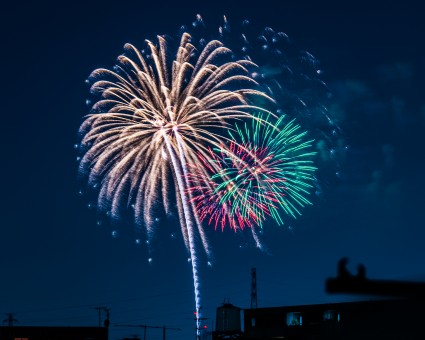